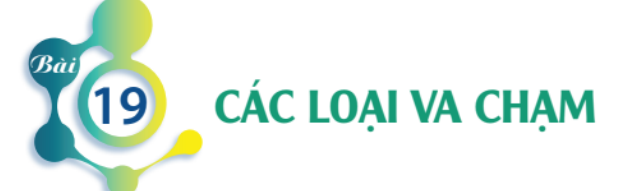 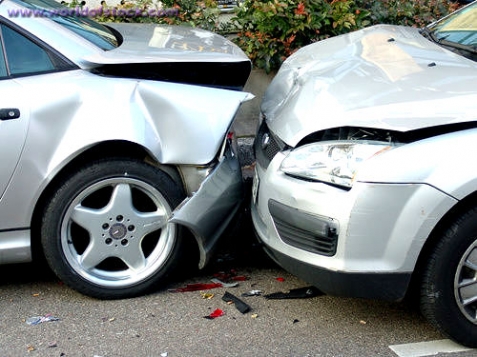 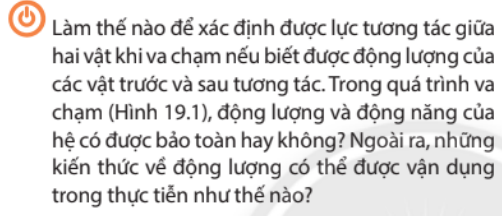 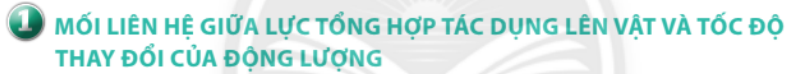 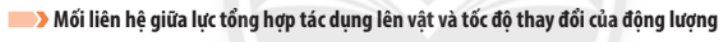 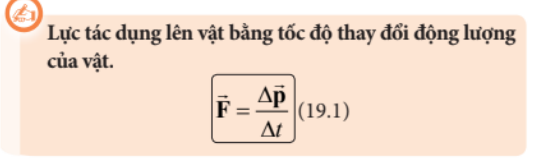 Thời gian tác dụng lực?
Độ lớn của lực tác dụng?
Kết quả của lực tác dụng đối với các vật: quả bóng, hòn bi-a?
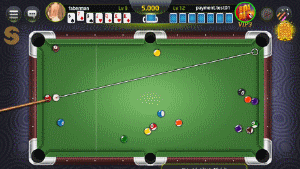 ĐẶT VẤN ĐỀ
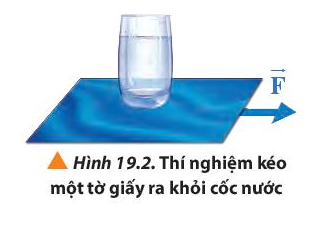 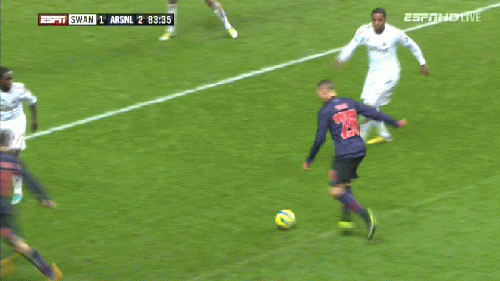 3
Trả lời:
Thời gian tác dụng lực rất ngắn.
Lực có độ lớn đáng kể.
Quả bóng và hòn bi-a đổi hướng chuyển động.
I. ĐỘNG LƯỢNG
- Xung lượng của lực:
4
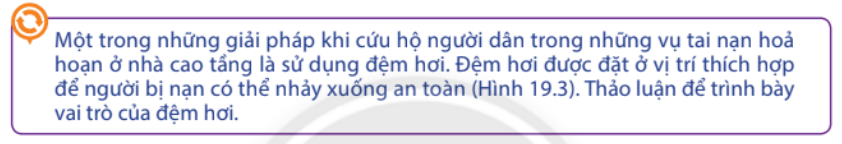 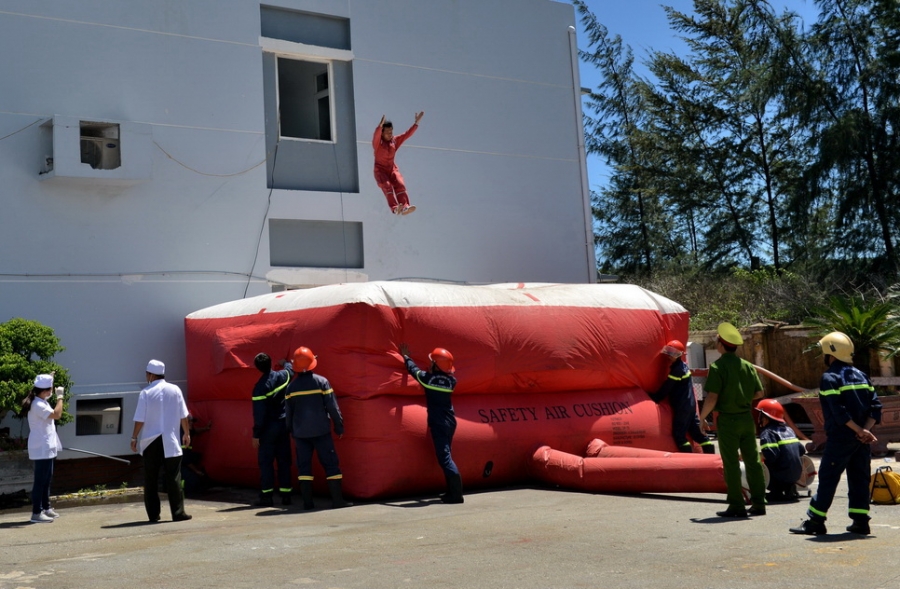 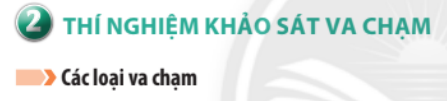 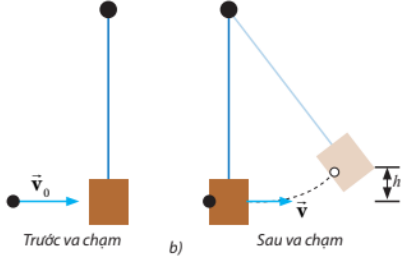 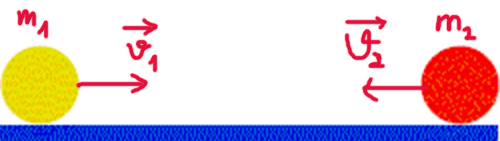 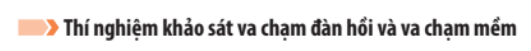 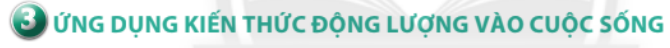 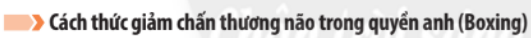 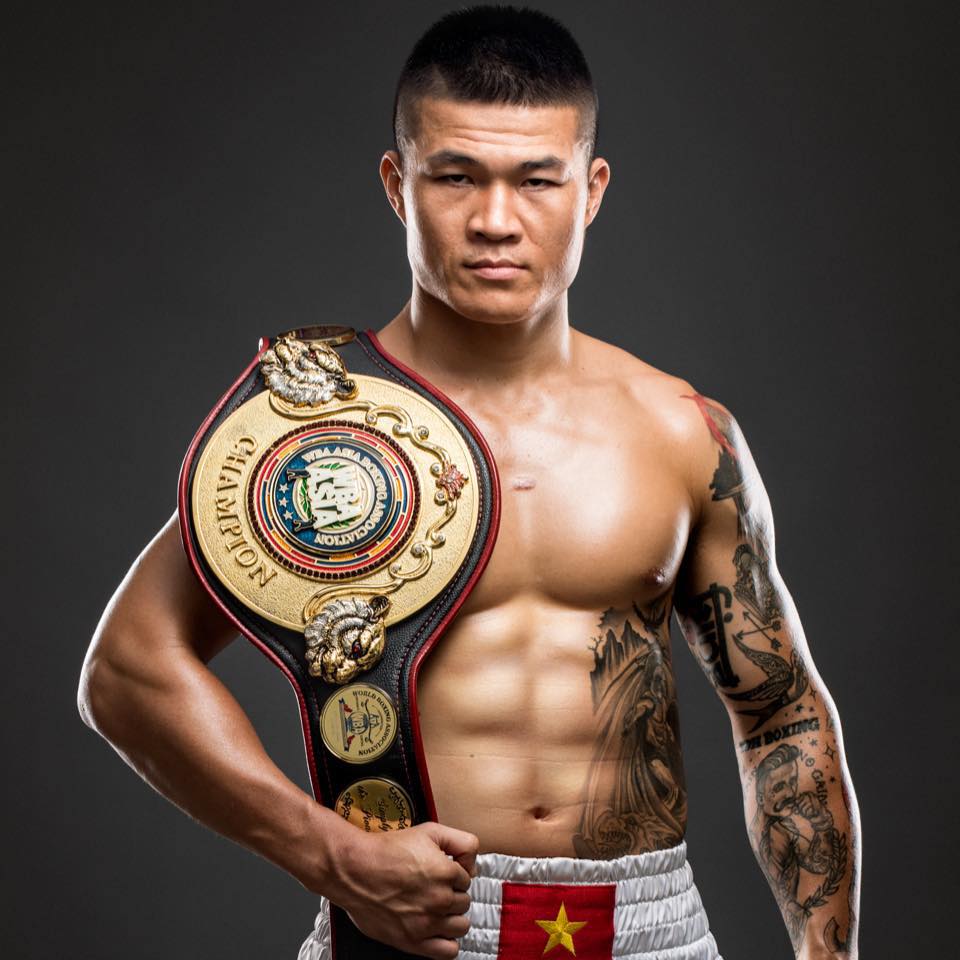 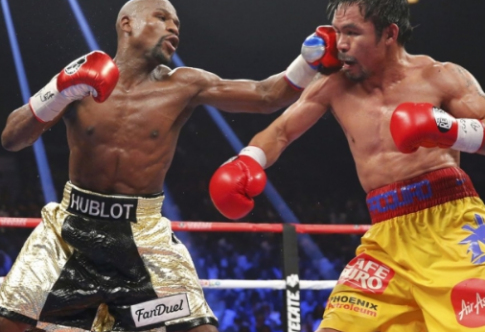 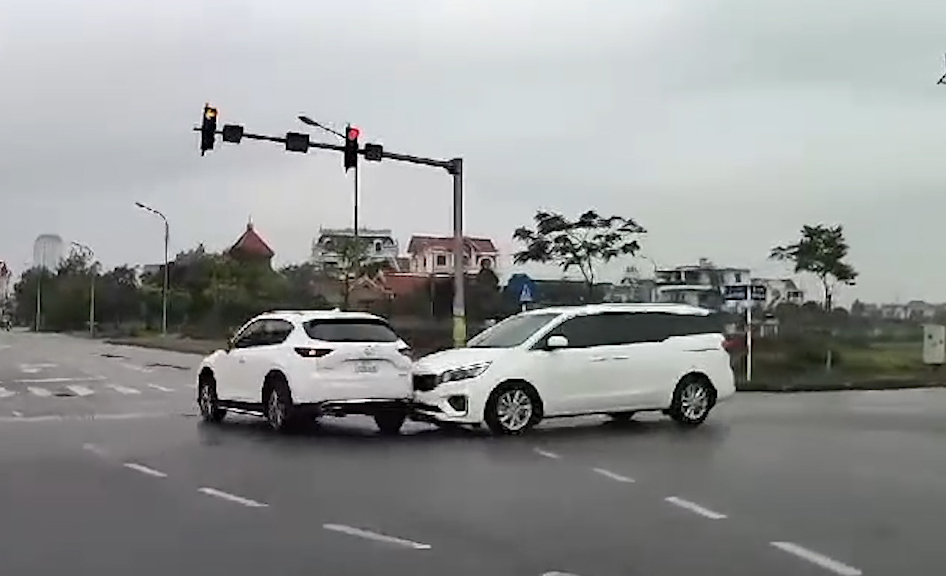 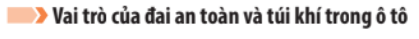 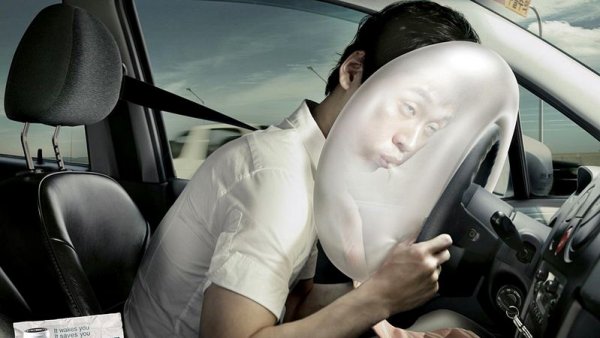 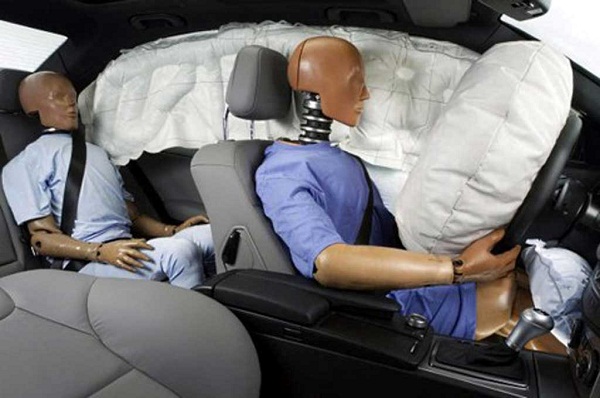